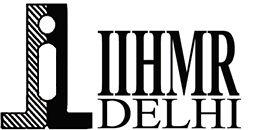 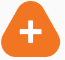 The effectiveness of digital tool-powered transition care programs in reducing hospital readmissionsand improving patient outcomes compared to traditional care management approaches- A rapid reviewJIVI.AI
Presented By: Dr. ANUSHKA SINGH (PG/22/011)
Mentor: Dr. SUMANT SWAIN
IIHMR Delhi
1
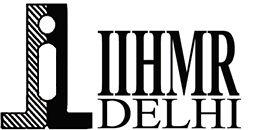 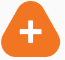 Mentor Approval
2
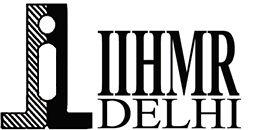 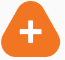 Introduction
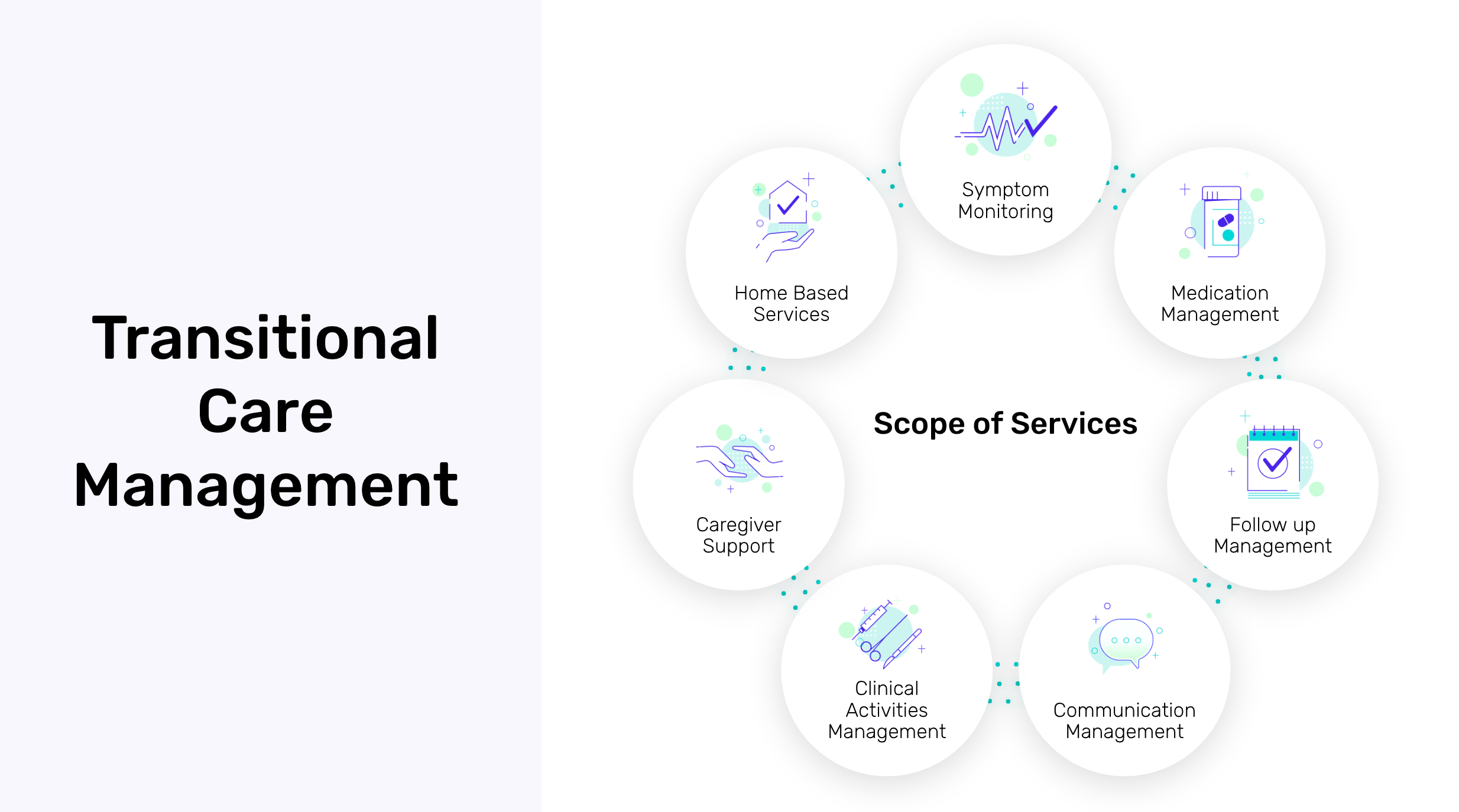 A series of actions intended to ensure the coordination and continuity of healthcare as patients transfer between different locations or different levels of care within the same location" is the definition of a transition of care. 
Coleman’s “Four Pillars” of care transition activities involves medication management, patient-centered health records, follow-up visits with providers and specialists, and patient knowledge about red flags that indicate worsening conditions or drug reactions. 
To reduce costly, unnecessary hospital readmissions, emphasis must be placed on support during care transitions, including patient education and self-management.
3
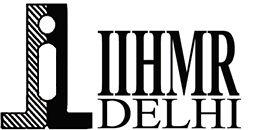 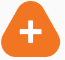 Introduction
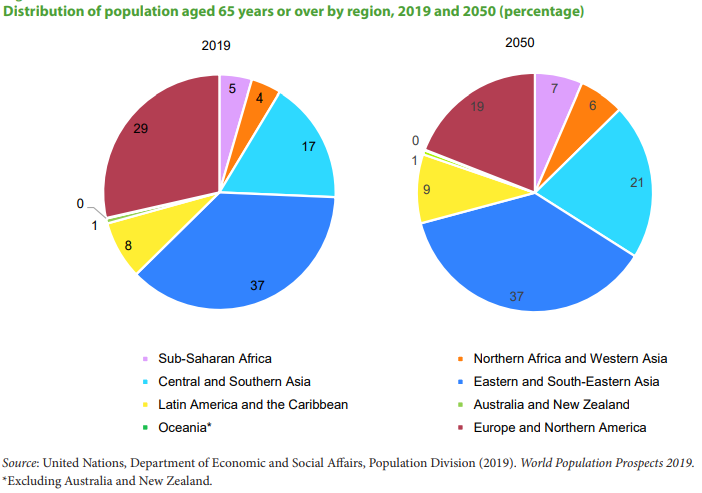 For elderly individuals, the move from the hospital to their homes may be a delicate, taxing, and difficult time. 
After leaving the hospital and returning home, older persons may need specialized care due to underlying or newly developed functional and/or cognitive impairments that may affect how well they adjust to normal life.
Rehospitalizations are common and expensive because around one-fifth of older persons return within 30 days of being discharged from the hospital due to an acute medical issue that may not have been connected during their first hospital stay.
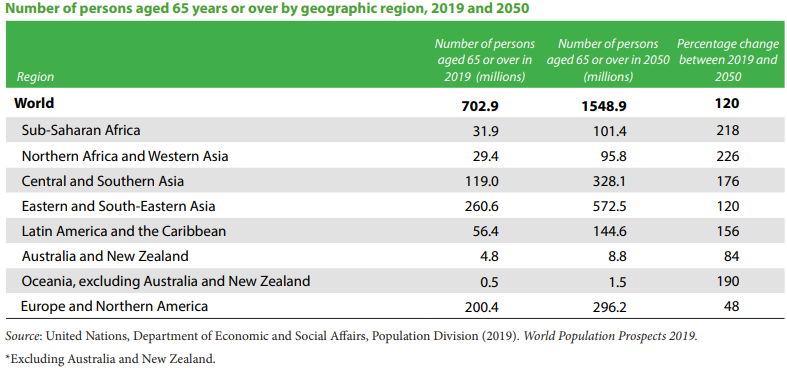 4
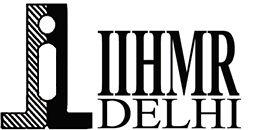 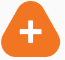 Objectives of Your Study
General Objective: 
The influence of digital tool-powered transition care programs in improving patient care outcomes compared to traditional care management approaches.

Specific Objectives: 
To assess the impact of digital tool-powered transition care programs on the rate of hospital readmissions.
To assess the impact of digital interventions on patient satisfaction.
To assess the impact of medication adherence.
To identify gaps in the Transition care management.
To identify the gaps in the digital tool powered  Technology related challenges.
5
Methodology
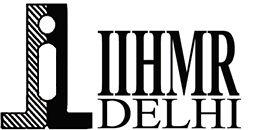 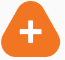 Inclusion Criteria's
Population:
Adults (18+) transitioning from hospital to home or other care settings.
Includes diverse clinical settings (e.g., chronic disease patients, post-surgical patients).

Intervention:
Transition care programs utilizing digital tools, such as:
Electronic health records (EHRs)
Telehealth services
Mobile health applications
Remote monitoring devices
AI-driven analytics

Comparison:
Digital tool-powered transition care vs. traditional care management
Study Design:
Randomized controlled trials (RCTs)
Cohort studies
Case-control studies
Quasi-experimental studies
Outcomes:
Primary outcomes: Hospital readmission rates.
Secondary outcomes: Patient outcomes such as quality of life, patient satisfaction, adherence to treatment, clinical indicators (e.g., blood pressure, glucose levels), and healthcare costs.
6
Methodology
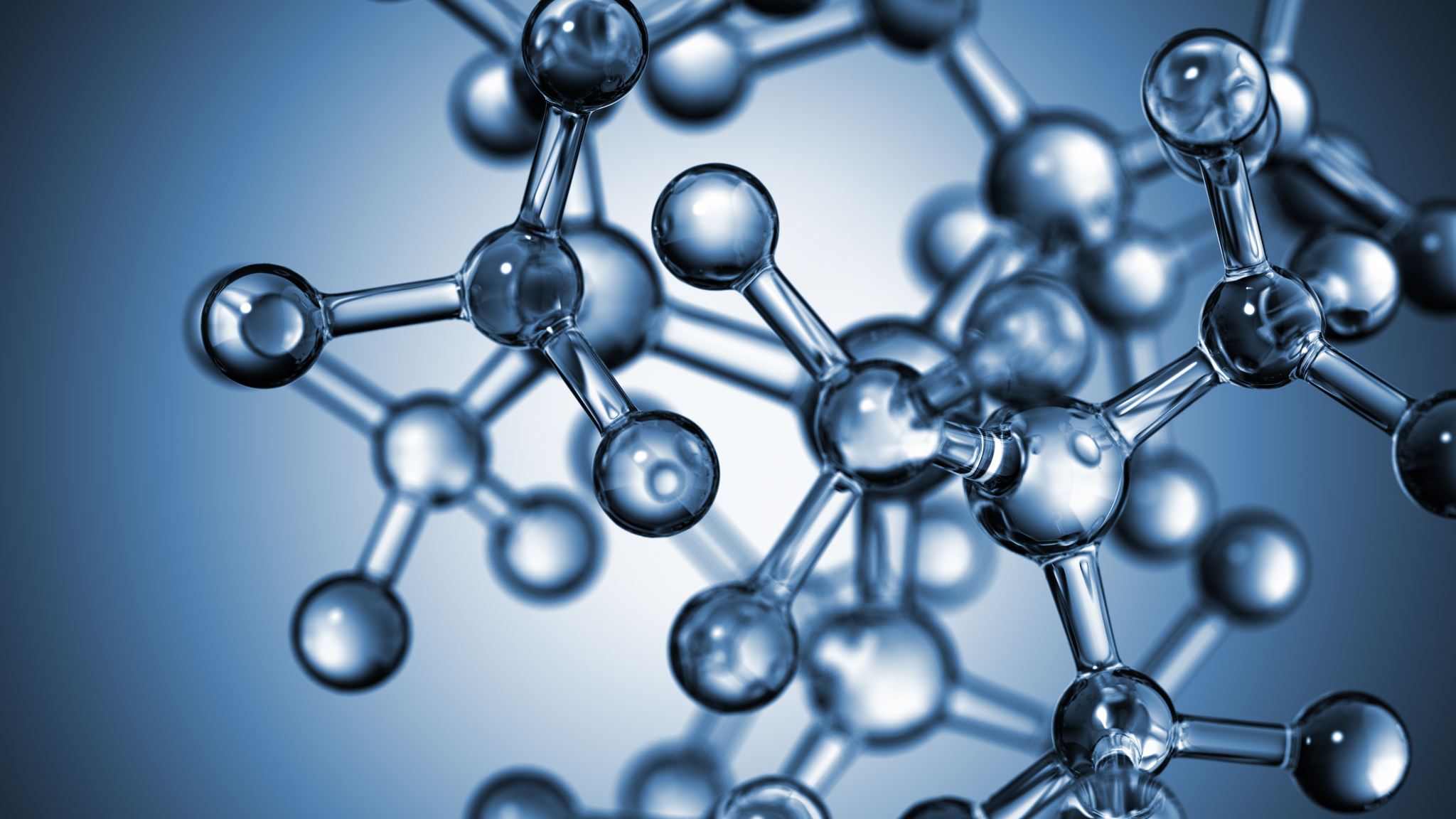 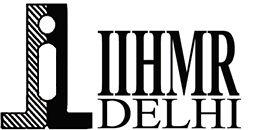 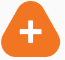 7
Methodology
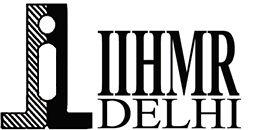 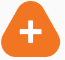 Prisma Flow Diagram
8
Results
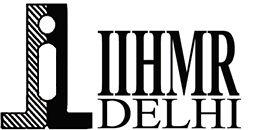 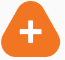 9
Results
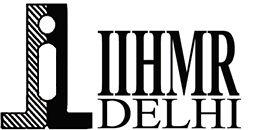 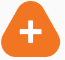 10
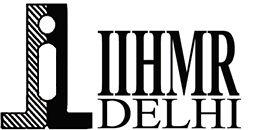 Results
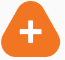 11
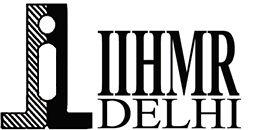 Results
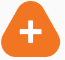 12
RESULTS
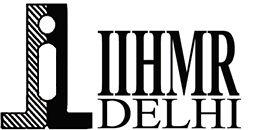 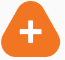 Technology related challenges
Gap Analysis
Lack of technical knowledge and expertise on the part of patients and providers 
Not remembering to charge the device or forgetting log-in credentials. 
 Not being comfortable with technology
Technical problems pertaining to the device 
 Problems with Internet access 
Updates to software that influence functionality
Issues with compatibility and fit
 Not integrated with the organization's electronic documentation system. 
Incompatible with earlier devices
Content and function of technology
The language used was too technical. 
The hypertext links were distracting and unclear.
The symptom-reporting questions were too general or specific, which led to misunderstandings.
Excessive number of alerts produced "alert fatigue," which made people pay less attention to the alert or ignore it completely.
13
Discussion
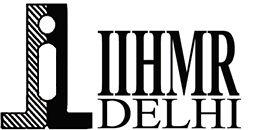 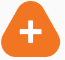 The integration of digital tools such as AI-driven analytics and telehealth services significantly reduced hospital readmission rates.
AI-driven systems, in particular showed a marked reduction in 30-day readmission rates by predicting patient risks and personalizing care plans. 
Telehealth services facilitated continuous patient engagement and monitoring, contributing to lower readmission rates.
Digital tools enhanced patient outcomes by enabling better medication adherence, timely follow-up care, and improved patient satisfaction.
 For instance, EHRs improved provider-to-provider communication, leading to better-informed decision-making and reduced medication errors. 
Mobile health applications and remote monitoring devices provided patients with real-time health information and reminders, improving their adherence to treatment plans.
The implementation of digital tool-powered transition care programs demonstrated potential cost savings by reducing hospital readmissions and optimizing resource allocation.
14
Discussion
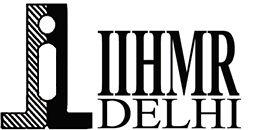 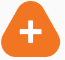 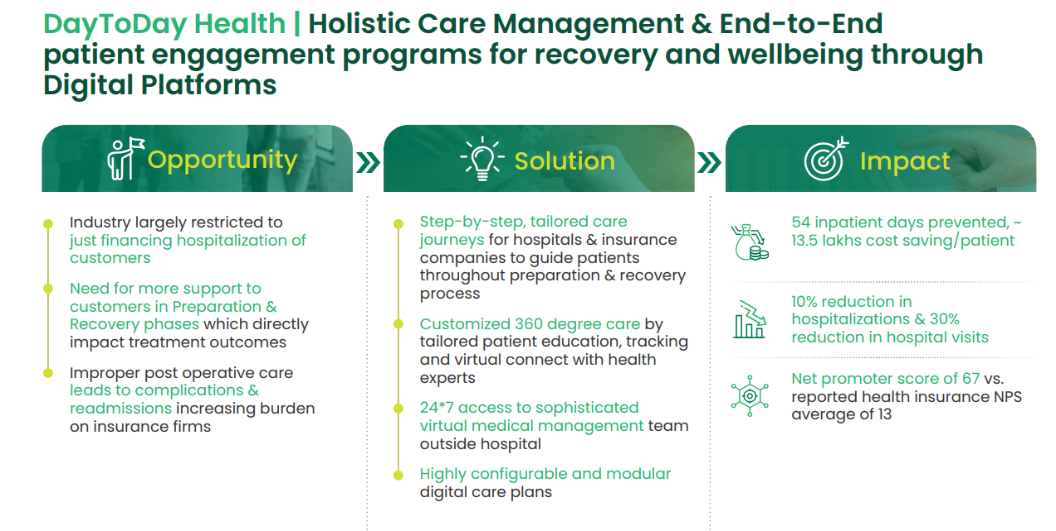 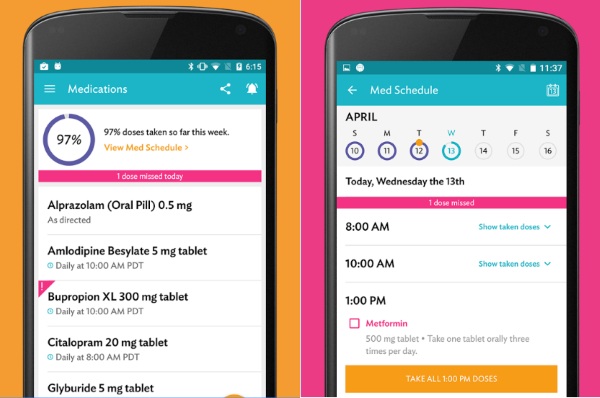 Care zone patient portal
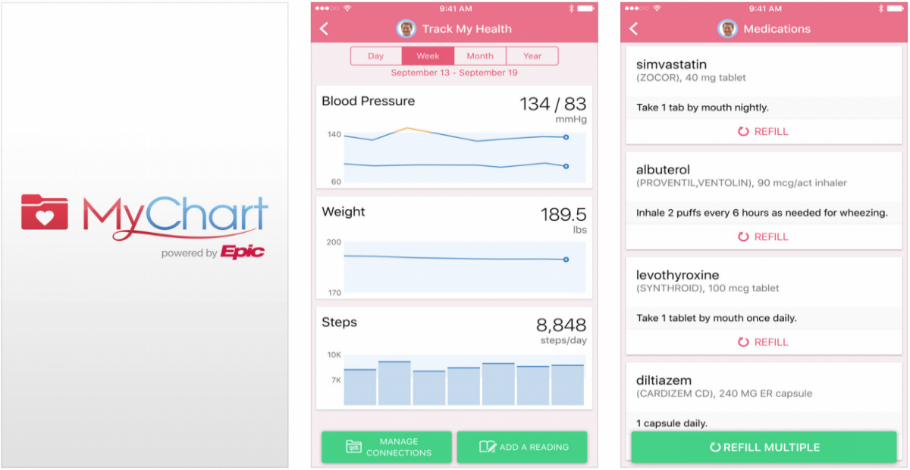 DayToDay
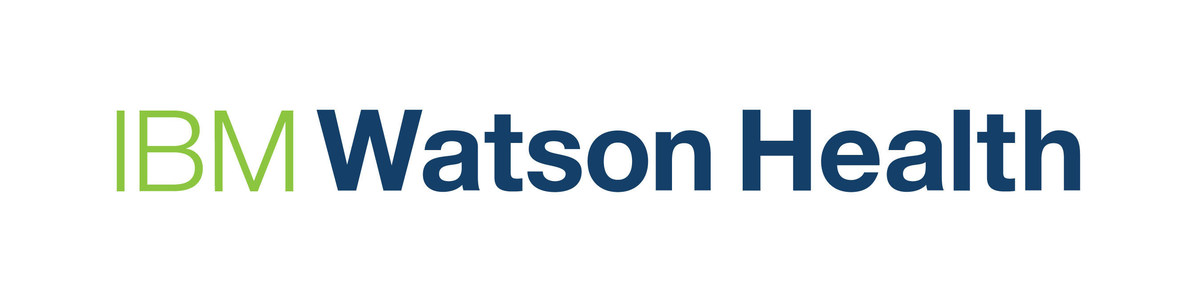 MyChart by Epic Systems
15
Way Forward
It is imperative to investigate the possibilities of digital tool-powered transition care programmes in the Indian healthcare system, considering their global success. 
Numerous international studies have demonstrated the efficacy of various methods, including telehealth, electronic health records (EHRs), remote monitoring devices, mobile health applications, and artificial intelligence (AI) analytics, in mitigating hospital readmissions and enhancing patient outcomes.
Pilot Programs: To evaluate the viability and effects of digital tool-powered transition care, we need to conduct pilot programs in a range of Indian healthcare settings. These initiatives should involve varied demographics to ensure inclusivity and generalizability of the findings.
Policy Framework: A framework must be created that supports and promotes the use of digital health technology. This framework should take legal, moral, and privacy issues into account to guarantee the safe and efficient use of digital instruments.
Education and Training: Programs for education should be created to improve digital literacy and provide patients and providers the tools they need to fully utilize these tools.
16
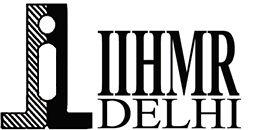 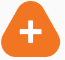 Conclusion
17
References (Only Vancouver Style)
Singh H, Armas A, Law S, Tang T, Steele Gray C, Cunningham HV, et al. How digital health solutions align with the roles and functions that support hospital to home transitions for older adults: a rapid review study protocol. BMJ Open. 2021 Feb;11(2):e045596.
Dieleman JL, Campbell M, Chapin A, Eldrenkamp E, Fan VY, Haakenstad A, et al. Future and potential spending on health 2015–40: development assistance for health, and government, prepaid private, and out-of-pocket health spending in 184 countries. The Lancet. 2017 May;389(10083):2005–30.
Skou ST, Mair FS, Fortin M, Guthrie B, Nunes BP, Miranda JJ, et al. Multimorbidity. Nature Reviews Disease Primers [Internet]. 2022;8(1):1–22. Available from: https://www.nature.com/articles/s41572-022-00376-4
Brown Z, Bergman D, Holt L, Miller K, Frownfelter J, Bleau H, et al. Augmenting a Transitional Care Model With Artificial Intelligence Decreased Readmissions. Journal of the American Medical Directors Association [Internet]. 2023 Jul 1 [cited 2024 Jun 11];24(7):958–63. Available from: https://pubmed.ncbi.nlm.nih.gov/37054749/ 
Mansukhani RP, Bridgeman MB, Candelario D, Eckert LJ. Exploring Transitional Care: Evidence-Based Strategies for Improving Provider Communication and Reducing Readmissions. P & T : a peer-reviewed journal for formulary management [Internet]. 2015 Oct;40(10):690–4. Available from: https://www.ncbi.nlm.nih.gov/pmc/articles/PMC4606859/ 
Romero-Brufau S, Wyatt KD, Boyum P, Mickelson M, Moore M, Cognetta-Rieke C. Implementation of Artificial Intelligence-Based Clinical Decision Support to Reduce Hospital Readmissions at a Regional Hospital. Applied Clinical Informatics. 2020 Aug;11(04):570–7.
Ganefianty A, Songwathana P, Damkliang J, Imron A, Latour JM. An m-health transitional care intervention delivered by nurses improves post-discharged outcomes of caregivers of patients with traumatic brain injury: A randomized controlled trial. World Neurosurgery [Internet]. 2024 Jan 18 [cited 2024 Feb 20];S1878-8750(24)000913. Available from: https://pubmed.ncbi.nlm.nih.gov/38244683/
Bouchand F, Leplay C, Guimaraes R, Fontenay S, Fellous L, Dinh A, et al. Impact of a medication reconciliation care bundle at hospital discharge on continuity of care: A randomised controlled trial. International Journal of Clinical Practice. 2021 May 13;75(8).
18
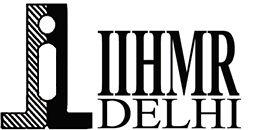 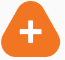 Thank You
Any Questions
19
Pictorial Journey
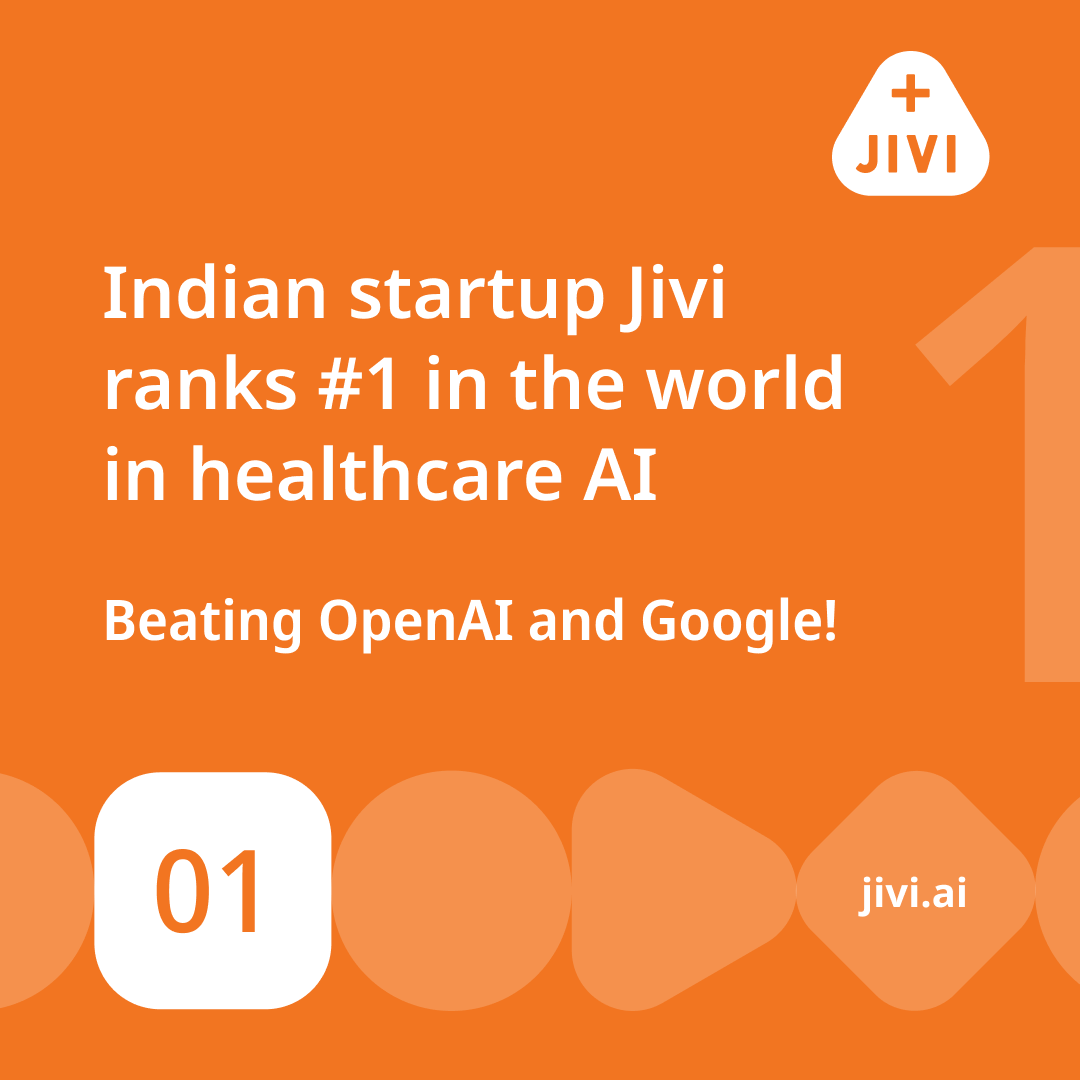 20
Pictorial Journey
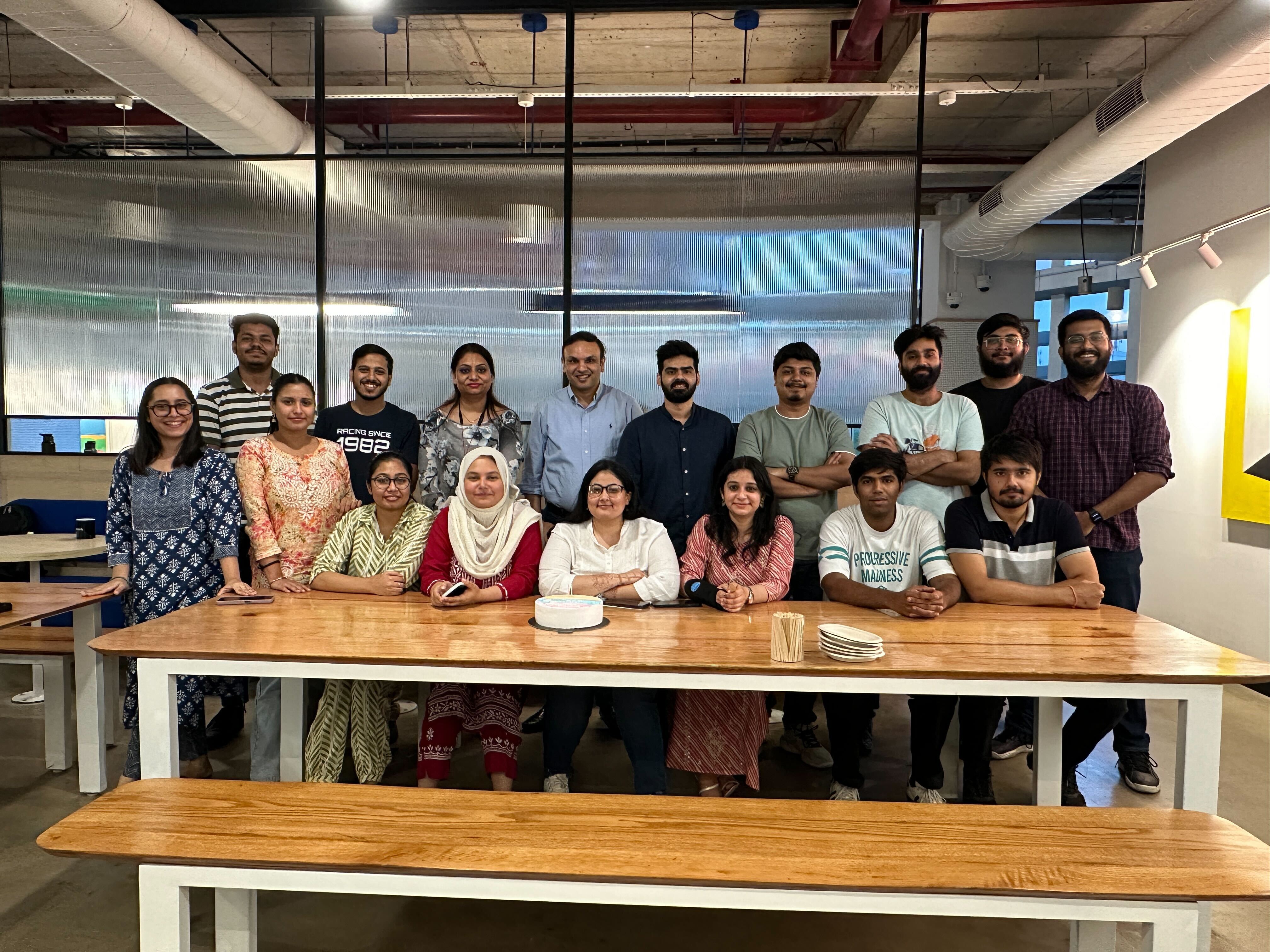 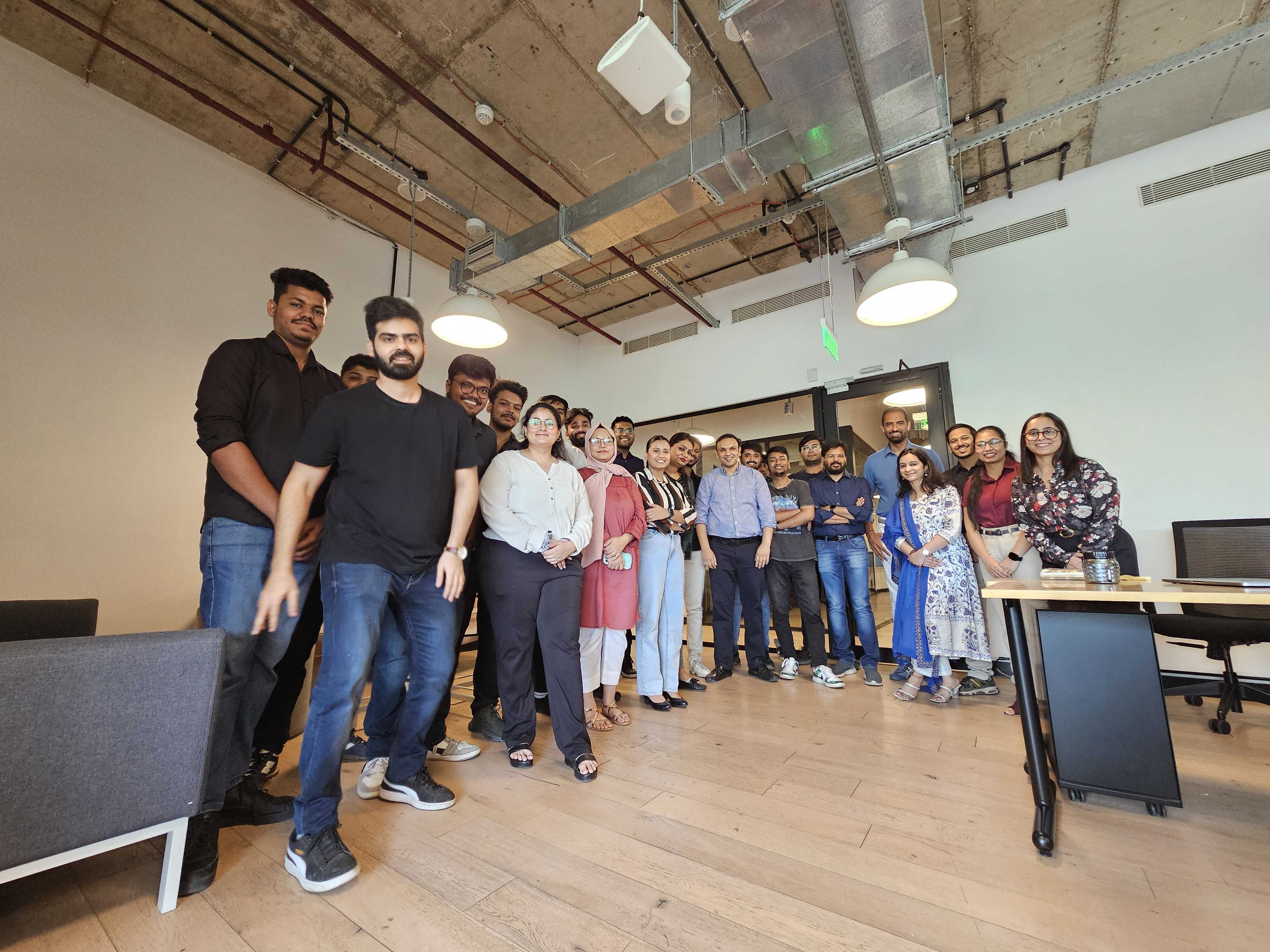 21